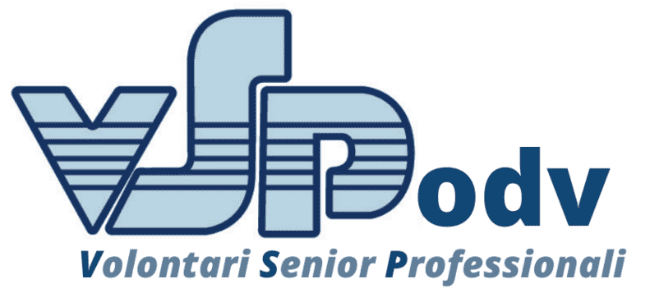 VSP ODV
VOLONTARI SENIOR PROFESSIONALI
ASSEMBLEA
ANNUALE VSP ODV
18 aprile 2023
ORDINE DEL GIORNO
Relazione del Presidente 
Esame ed approvazione dei Rendiconti di Cassa Consuntivo 2022 e Preventivo 2023 
Situazione soci 
Aggiornamenti sui Progetti: Formazione VSP e G&I, Eu for YOU, VSP con Te, Smart working e Competenze digitali 
Aggiornamenti sui Bandi Erasmus+: EST / LAB / MAB 
Adesione dei soci in qualità di Mentors, nell’ambito del Progetto Erasmus+ MAB - Mentoring Across Borders 
Invito a partecipare alla riunione post Assemblea dedicata, prioritariamente, al Bando Erasmus+ MAB: opportunità per ricerca e coinvolgimento di nuovi soci nelle 	attività di 	VSP 
Varie ed eventuali 
Interventi dei soci, discussione e conclusioni.
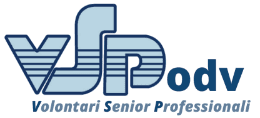 Assemblea annuale VSP 2023
2
Relazione del PresidenteGianmaria Scapin Franco
Scenario

dopo la sosta dovuta alla pandemia si 
sono riprese le attività con numerose iniziative e proposte su nuovi fronti :

Skill for you.
Competenze trasversali.
Eu for you.
Competenze digitali.
Tutoring al Servizio Civile.
Service Learning.
Mentors…
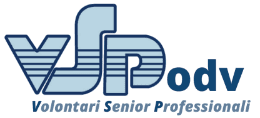 Assemblea annuale VSP 2023
3
10 anni fa dipendevamo da un unico fornitore !
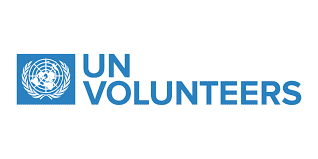 Poi siamo entrati nel network Sodalitas

e abbiamo scoperto i vantaggi di fare Networking 

Intensificazione rapporti con Vol.to
Progettazione insieme alle scuole
Attraverso processi di co-programmazione e co-progettazione con altre associazioni: vedi Bandi Erasmus*
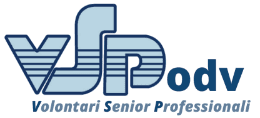 Assemblea annuale VSP 2023
4
L’importanza di Fare Rete - Networking

VSP OGGI
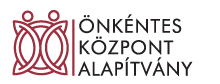 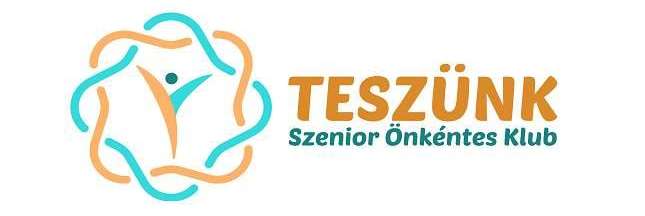 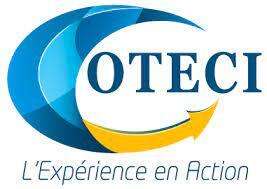 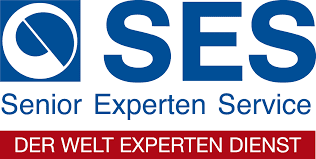 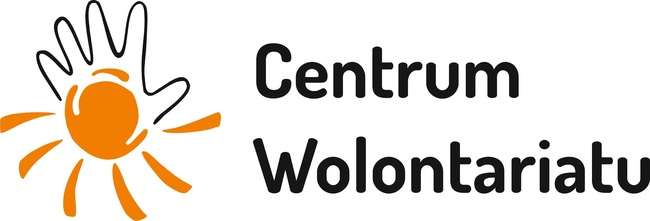 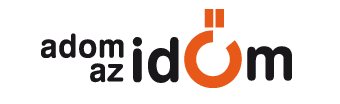 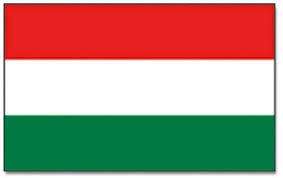 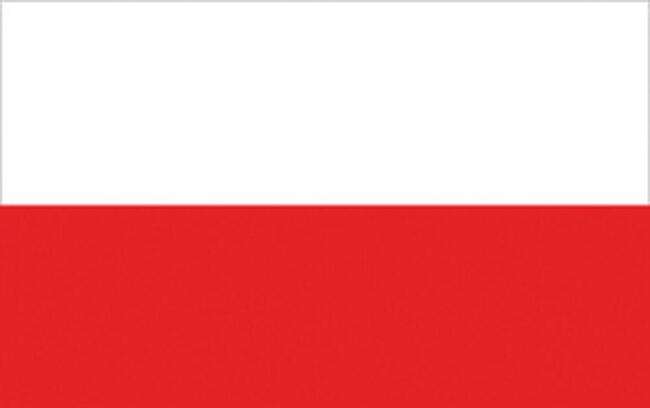 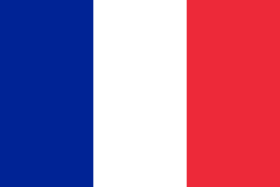 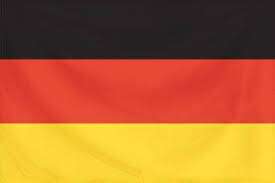 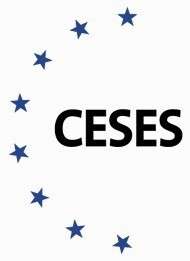 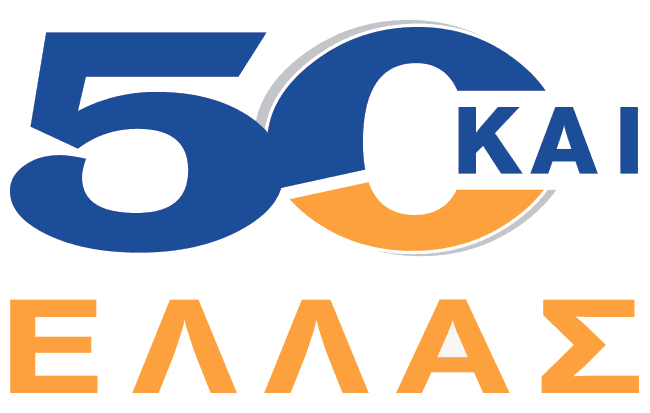 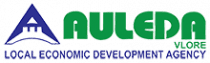 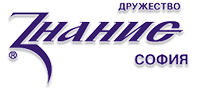 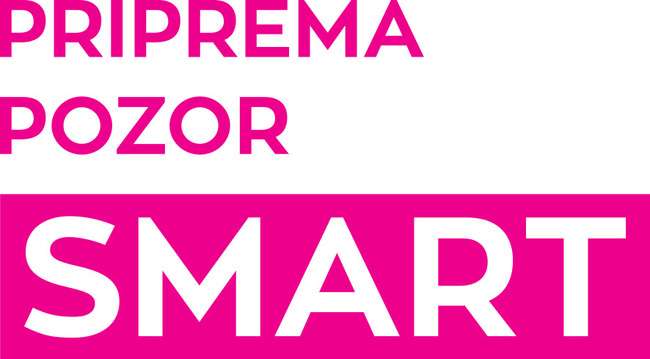 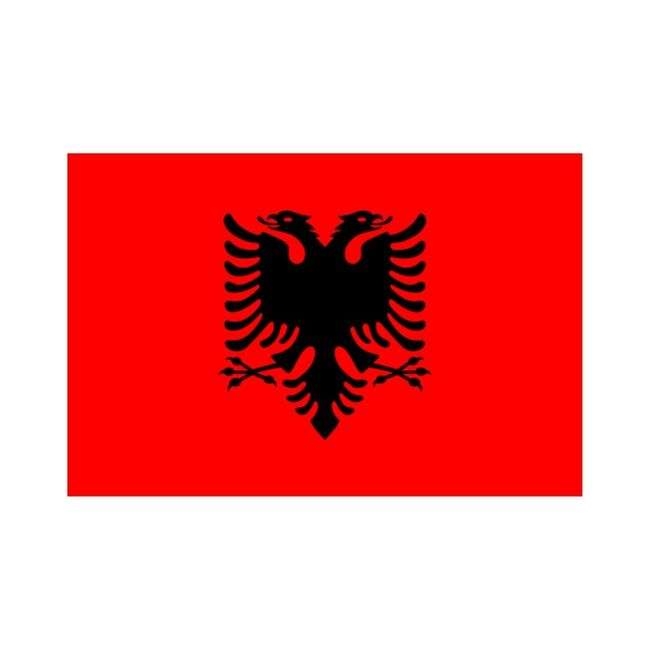 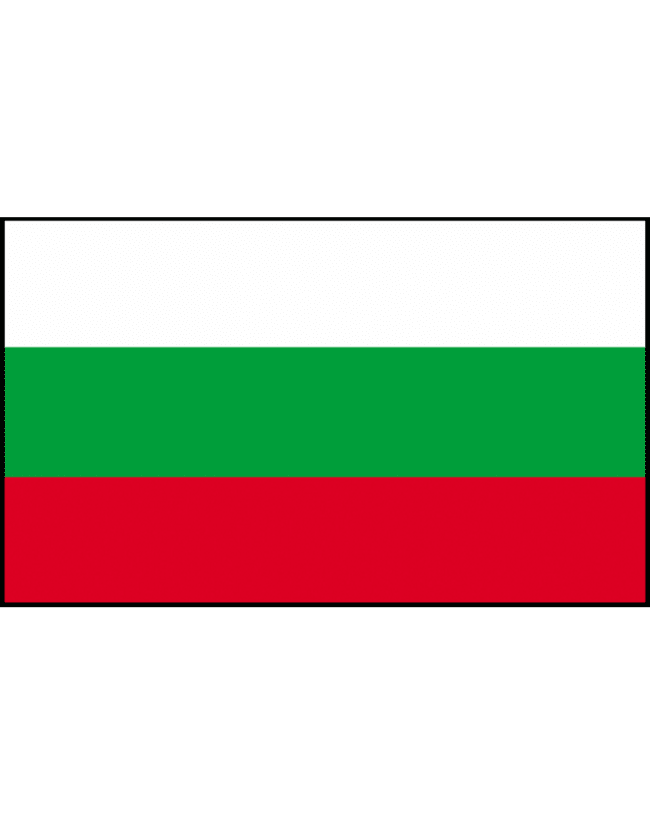 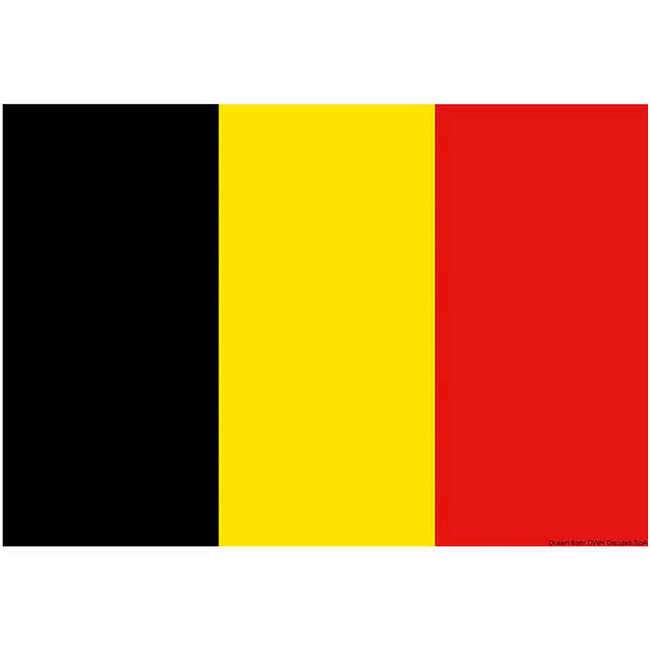 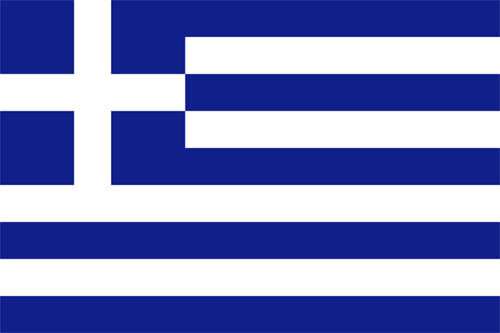 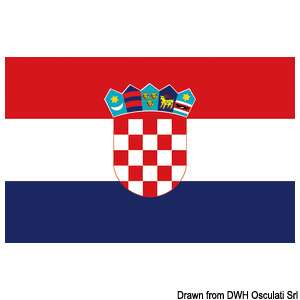 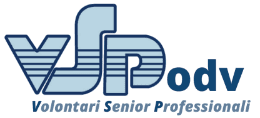 Assemblea annuale VSP 2023
5
Incremento soci 
attraverso :
il passaparola
Bacheca di VOL.TO.  

Distribuzione anagrafica
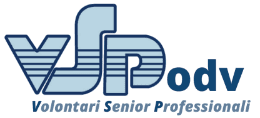 Assemblea annuale VSP 2023
OBIETTIVO  CRESCITA DEI  SOCI 
(ASSEMBLEA 2023)
ASCOLTARE  IDEE  E  SUGGERIMENTI  DEI SOCI IN PROPOSITO

COMUNICARE LE NOSTRE  ATTIVITA TRAMITE I CANALI DI VOL.TO. (UTILIZZATI FINORA CON ESITI MOLTO POSITIVI)
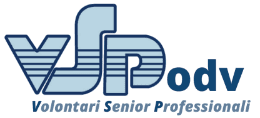 Assemblea annuale VSP 2023
Bilancio 2022
approfondimenti a seguire a cura di Carlo Garello e Maria Vallino
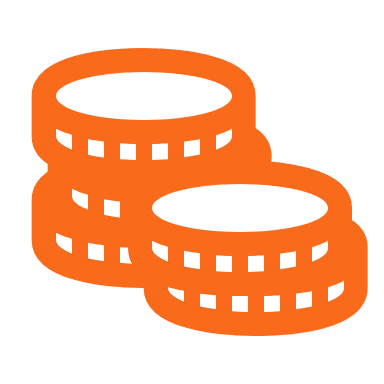 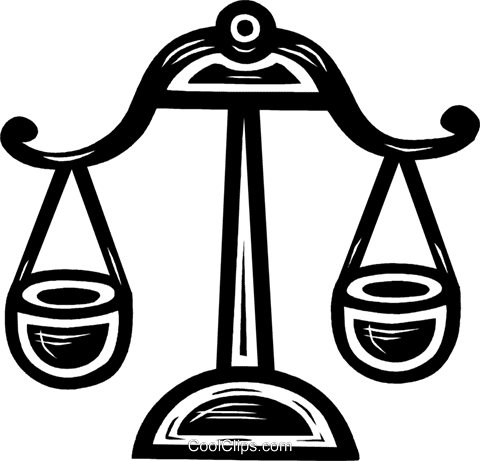 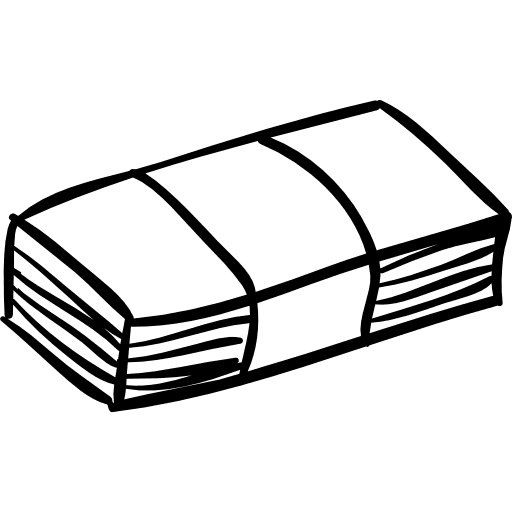 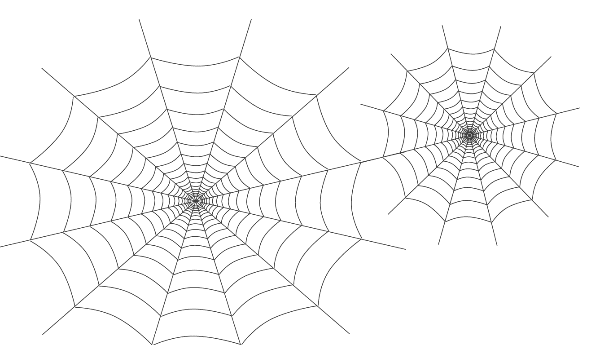 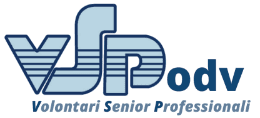 Assemblea annuale VSP 2023
8
Con l’entrata in vigore del nuovo Codice del Terzo settore, a novembre 2021, si è chiarito che una delle caratteristiche principali degli enti (ETS) è quella di svolgere in via esclusiva o
 principale una o più  delle  
26 
attività di interesse generale 
elencate nell’art.5,c.1 del codice.



Questa indicazione delle attività ci obbliga a definire meglio l’identità dell’Ente
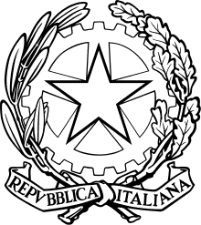 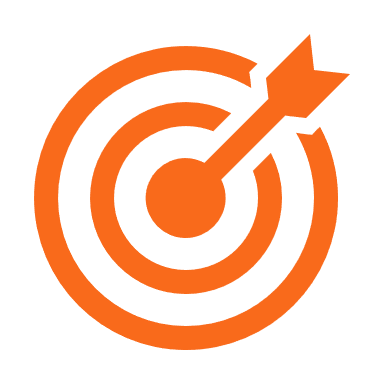 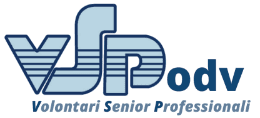 Assemblea annuale VSP 2023
9
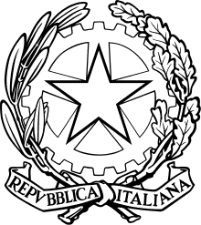 Per quanto riguarda la nostra associazione le attività corrispondono alle lettere: 

D  – Educazione, Istruzione e Formazione professionale nonché le attività culturali di interesse sociale con finalità educativa

L   – Formazione Extra finalizzata alla prevenzione della dispersione scolastica e al successo scolastico e formativo, alla prevenzione del bullismo e al contrasto della povertà educativa

N  – Cooperazione (internazionale) allo sviluppo
Assemblea annuale VSP 2023
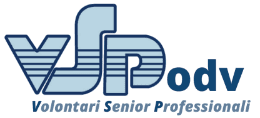 10
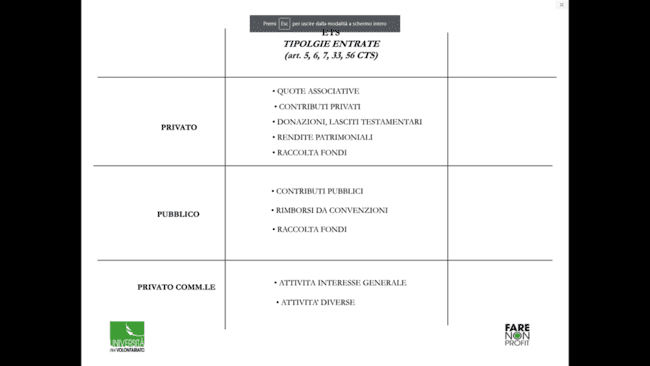 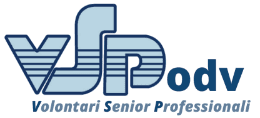 Assemblea annuale VSP 2023
11
Le ATTIVITA’ e i PROGETTI VSP:
Crescere insieme
Camminare insieme
Cooperare insieme
AIG D)
Formazione
Istruzione
AIG L)
Formazione extra-scolastica
AIG N)
Cooperazione allo sviluppo
Erasmus LAB
VSP con te
Giovani & Impresa
EU for you
Erasmus EST
Skill for you, Competenze digitali, Competenze Trasversali, smarthworking…
Erasmus MAB
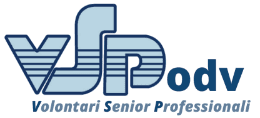 Assemblea annuale VSP 2023
12
CRESCERE INSIEME
Attività di formazione e istruzione rivolta ai ragazzi
Giovani & 
Impresa
EU for you
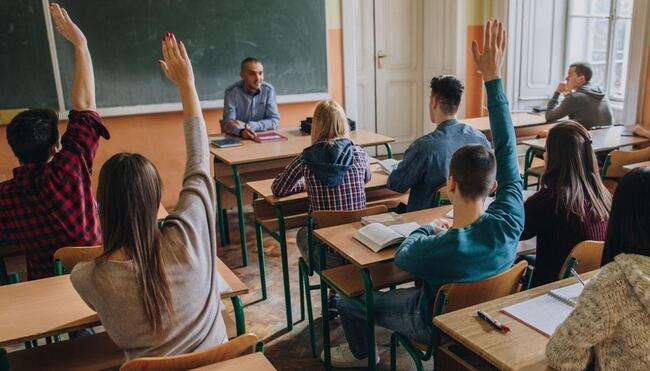 Competenze trasversali
Competenze digitali
Smarthworking
Skill for You
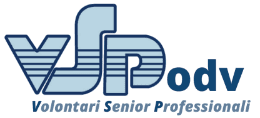 Assemblea annuale VSP 2023
13
CAMMINARE INSIEME
Attività formazione e istruzione rivolta ad adulti e ragazzi più bisognosi
VSP con te
Impariamo a lavorare
Voi – Noi e il lavoro
Over the rainbow
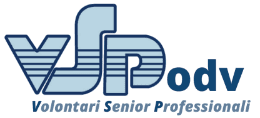 Assemblea annuale VSP 2023
14
COOPERARE INSIEME
EX MISSIONI
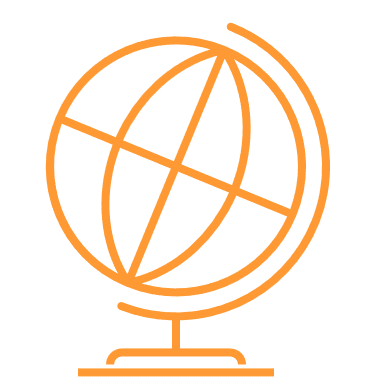 Obiettivi:
sviluppare capacità e competenze civiche tra i giovani;
 sviluppare la cooperazione internazionale tra 
i giovani nel campo civico e sociale; 
motivare i giovani a impegnarsi nelle loro società;

Questi progetti ci permettono allargare gli orizzonti pur operando in contesti locali
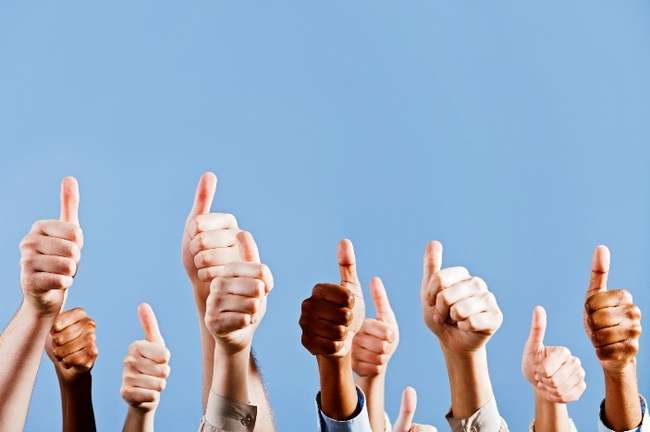 Assemblea annuale VSP 2023
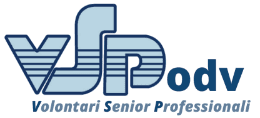 15
COOPERAZIONE ALLO SVILUPPO :

ERASMUS EST : European Seniors Together il progetto tende a promuovere l’Active Aeging attraverso il trasferimento di esperienze e buone pratiche fra le associazioni di Senior Expert di Germania, Francia e Italia a favore di nascenti associazioni in paesi dell’est europeo quali: Ungheria, Polonia, Albania.

ERASMUS LAB: Locally Across Boarders - Service Learning progetto centrato sul coinvolgimento dei giovani attraverso il Service Learning, metodologia che favorisce l’approccio pedagogico e permette di realizzare percorsi di apprendimento in contesti di vita reale. L’obiettivo finale è quello di sviluppare competenze disciplinari, trasversali, professionali e prevede la partecipazione attiva degli studenti.

ERASMUS MAB: Mentoring Across Boarders metodologia di formazione che fa riferimento a una relazione (formale o informale) uno a uno, tra un soggetto con più esperienza (mentor) e uno più giovane con meno esperienza L’obiettivo è quello di far sviluppare a quest'ultimo delle competenze utili nella vita e nel mondo del lavoro.
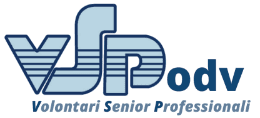 Assemblea annuale VSP 2023
16
2023
Abbiamo proseguito sulla strada imboccata qualche anno fa restando 






nella nostra vocazione centrata sulle 
COMPETENZE PROFESSIONALI

La nostra “mission”: aiutare in modo professionale chi 
“non ce la fa da solo”
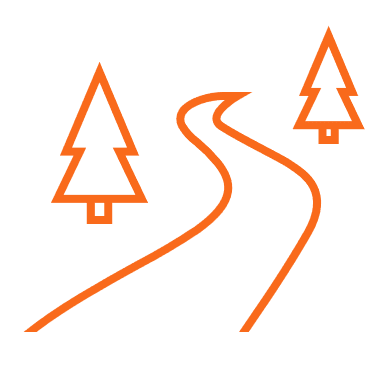 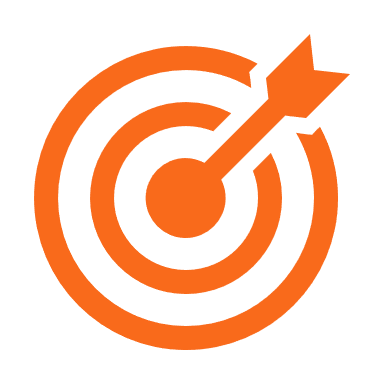 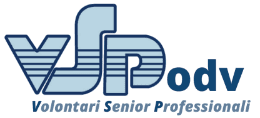 Assemblea annuale VSP 2023
17
ORGANIZZAZIONE INTERNA

Per una maggiore trasparenza, coinvolgimento e comunicazione
  


La piattaforma Workspace è a disposizione dei soci, per uso interno
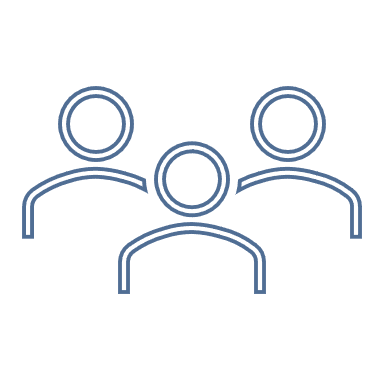 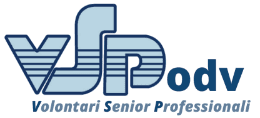 Assemblea annuale VSP 2023
18
Oltre alla riserva 
Ricordiamo ai soci di stimolare il 5xmille;
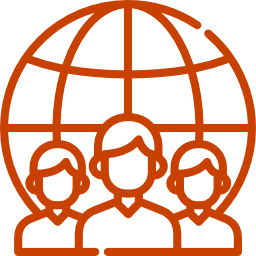 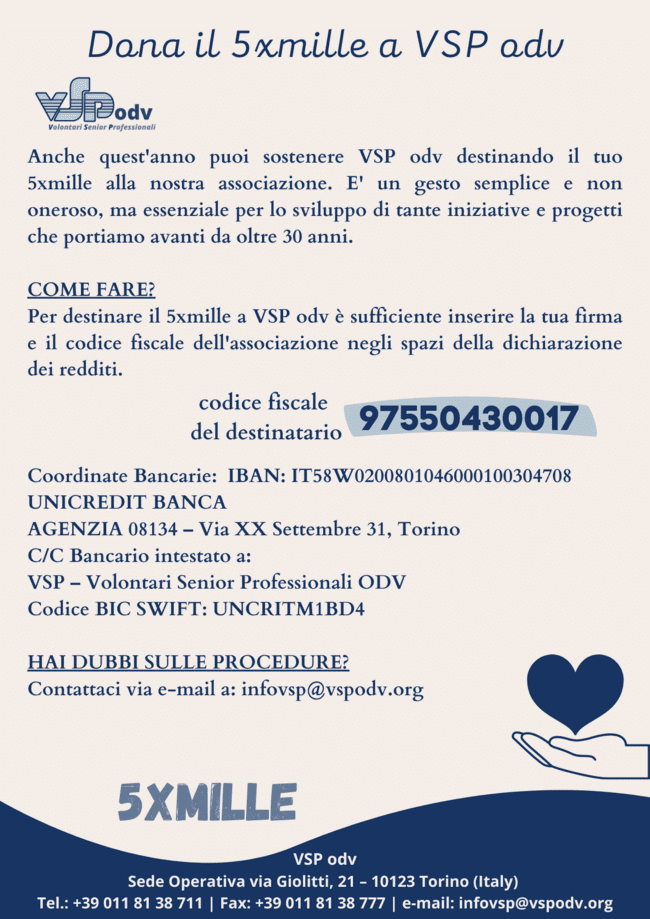 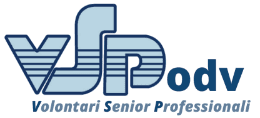 Assemblea annuale VSP 2023
19
QUALCHE CONSIDERAZIONE: 

Stiamo operando su tre fronti complementari e coerenti, con impegno e successo 

Abbiamo sempre più bisogno di nuovi Soci attivi anche nella gestione dell’associazione
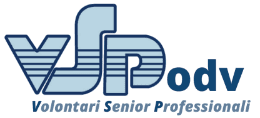 Assemblea annuale VSP 2023
20
Conclusioni 
L’importanza di fare rete

L’approvazione da parte della Unione Europea dei progetti presentati nell’ambito Erasmus+ è stato reso possibile grazie alla co-progettazione, co-programmazione attraverso le attività di networking  che VSP ha sviluppato negli ultimi anni. Oggigiorno si opera con forme e logiche reticolari fra le organizzazioni e VSP persegue questa strada convinto di poter offrire ai suoi soci nuove opportunità.
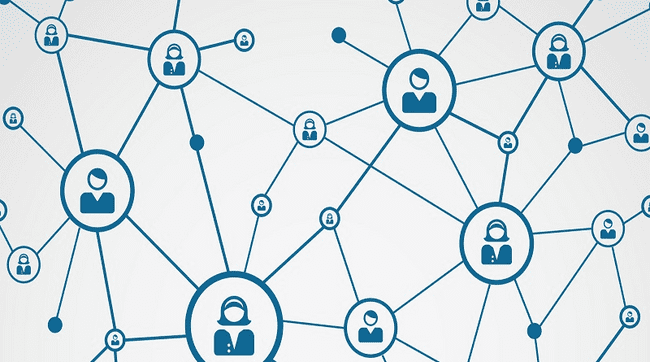 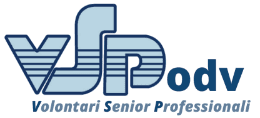 Assemblea annuale VSP 2023
21
Conclusioni 

Teniamo monitorate le attività di Mentoring  perché governi europei più stabili e lungimiranti (Francia e Germania in primis) hanno inserito nei vari ministeri la figura del Mentor sia per valorizzare le conoscenze dei Senior e non disperdere i loro saperi e le loro competenze, ma soprattutto per fornire una valido aiuto ai giovani in difficoltà 

e ricordiamoci che VSP esiste proprio per rispondere a questi bisogni: 

“sostenere chi chiede aiuto per crescere con le proprie forze”.

Grazie!
Gianmaria Scapin Franco
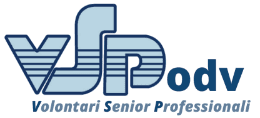 Assemblea annuale VSP 2023
22
VSP ODV
VOLONTARI SENIOR PROFESSIONALI
Via Giovanni Giolitti, 21 - 10123 Torino
+39 011 8138775
infovsp@vspodv.org
www.vspodv.org
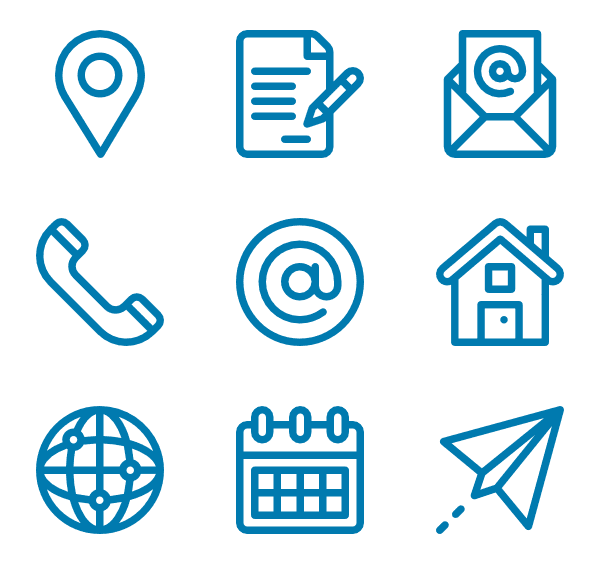 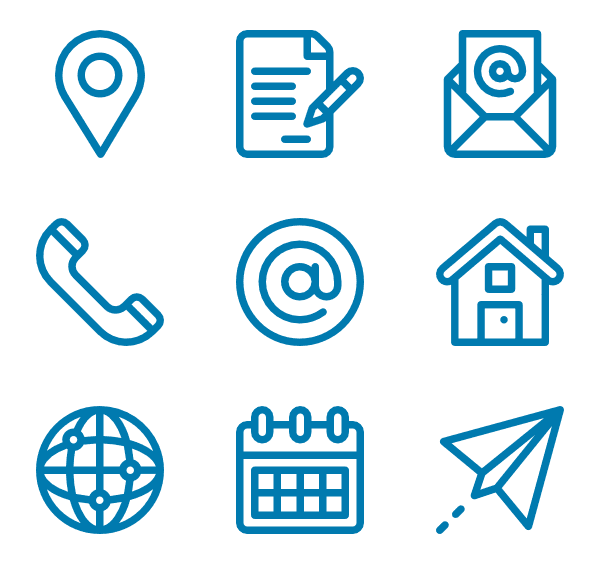 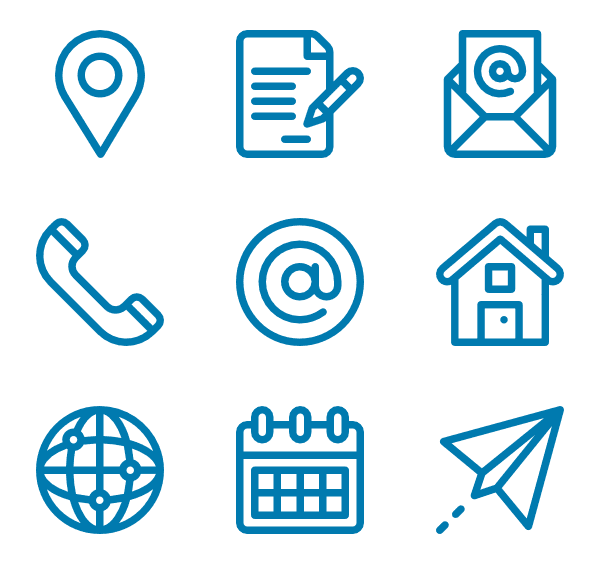 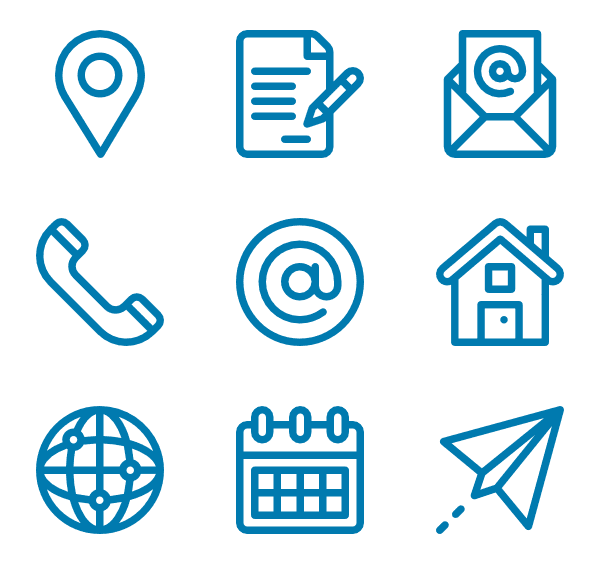 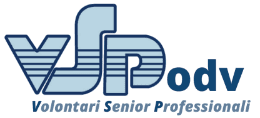